Built to worship
You are filled with grief because I have said these things. But very truly I tell you, it is for your good that I am going away.
Unless I go away, the Advocate will not come to you; but if I go, I will send him to you. When he comes, he will prove the world to be in the wrong about sin and righteousness and judgment:
about sin, because people do not believe in me; about righteousness, because I am going to the Father, where you can see me no longer; and about judgment, because the prince of this world now stands condemned.
I have much more to say to you, more than you can now bear. But when he, the Spirit of truth, comes, he will guide you into all the truth.
He will not speak on his own; he will speak only what he hears, and he will tell you what is yet to come. He will glorify me because it is from me that he will receive what he will make known to you.
All that belongs to the Father is mine. That is why I said the Spirit will receive from me what he will make known to you.										     													John 16:6-15
Somewhere in outer space,
God has prepared a place,
For those who trust Him and obey.
Jesus will come again,
And though we don't know when,
The countdown's getting lower every day.
10 and 9, 8 and 7, 6 and 5 and 4,
Call upon the Saviour while you may,
3 and 2, coming through the clouds in bright array
The countdown's getting lower every day.
When he, the Spirit of truth, comes, he will guide you into all the truth. He will not speak on his own; he will speak only what he hears, and he will tell you what is yet to come.
He will glorify me because it is from me that he will receive what he will make known to you.
All that belongs to the Father is mine. That is why I said the Spirit will receive from me what he will make known to you.										     													John 16:6-15
The Father gives everything to the Son
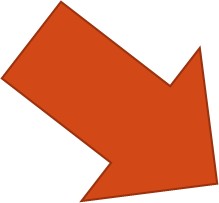 The Son returns our worship to the Father
The Son sends the Spirit
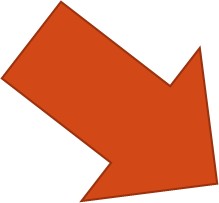 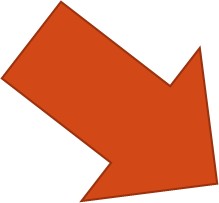 The Spirit descends upon God’s people
The Spirit brings us to the Son
The Trinity is our way of life made possible by God.										     												Lucy Lind Hogan
Not because of who I am
But because of what you've done,
Not because of what I've done
But because of who you are
When all the people were being baptized, Jesus was baptized too. And as he was praying, heaven was opened and the Holy Spirit descended on him in bodily form like a dove.
And a voice came from heaven: “You are my Son, whom I love; with you I am well pleased.”										     											  Luke 3:21-22
In the beginning God created the heavens and the earth. Now the earth was formless and empty, darkness was over the surface of the deep, and the Spirit of God was hovering over the waters.									     											Genesis 1:1-2
May the grace of the Lord Jesus Christ, and the love of God, and the fellowship of the Holy Spirit be with you all.								     															2 Corinthians 13:14
For to us a child is born,
to us a son is given,
and the government will be on his shoulders.
And he will be called
Wonderful Counsellor, Mighty God,
Everlasting Father, Prince of Peace.			     													Isaiah 9:6
The Holy Spirit will come on you, and the power of the Most High will overshadow you. So the holy one to be born will be called the Son of God.			     																				Luke 1:35
Go and make disciples of all nations, baptizing them in the name of the Father and of the Son and of the Holy Spirit.    																				    Matthew 28:19
Chosen according to the foreknowledge of God the Father, through the sanctifying work of the Spirit, to be obedient to Jesus Christ and sprinkled with his blood.																			    					1 Peter 1:2
The cross is not what God inflicts upon Christ in order to forgive. The cross is what God endures in Christ as He forgives.																							Brian Zahnd
Christ’s departure means triumph and not tragedy…a help and not a hindrance																								William Hendriksen
Are you tired? Worn out? Burned out on religion? Come to me. Get away with me and you’ll recover your life. I’ll show you how to take a real rest. Walk with me and work with me- watch how I do it.
Learn the unforced rhythms of grace. I won’t lay anything heavy or ill-fitting on you. Keep company with me and you’ll learn to live freely and lightly.
											Matthew 11:28-30
Built to worship